এই স্লাইডটি সম্মানিত শিক্ষকবৃন্দের জন্য। তাই স্লাইডটি হাইড অবস্থায় অছে।
এখানে দুটি  পাঠের মধ্যে একটি কন্টেন্ট হয়েছে আর একটি হবে  শ্রেণির কাজ ।  বই অনুযায়ী শ্রেণিকাজ হবে ।
পাঠটি শ্রেণিকক্ষে উপস্থাপনের প্রয়োজনীয় পরামর্শ ও দিক-নির্দেশনা Slide Note এ দেয়া আছে। উপস্থাপনের পূর্বে সম্মানিত শিক্ষকগণ 'স্লাইড-নোটগুলো' দেখে নিবেন এবং প্রয়োজনে নিজের মত করে ছবি, ভিডিও, প্রশ্ন সংযোজন বিয়োজন করতে পারেন।
স্বাগতম
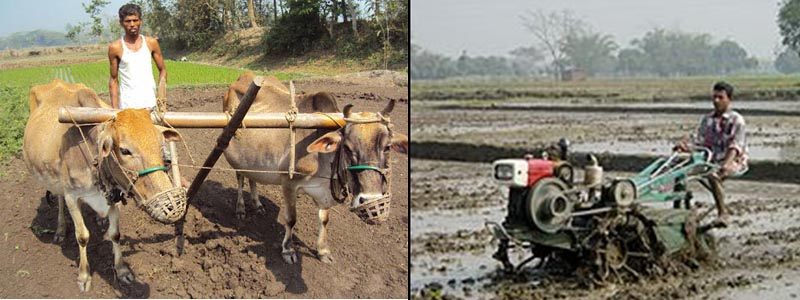 [Speaker Notes: শিক্ষক কায়িক শ্রমের ছবি দেখানোর মাধ্যমে শিক্ষার্থীদের স্বাগতম জানাতে পারেন।]
পরিচিতি
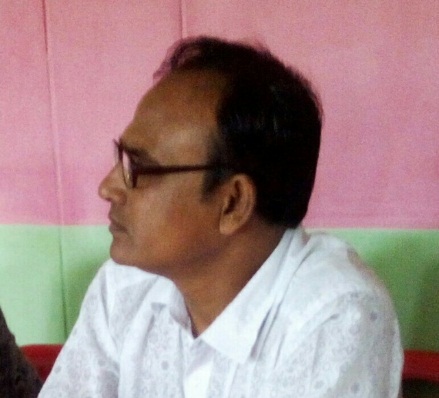 মো: আবু হাচান সরদার 
প্রধান শিক্ষক 
চুয়াডাঙ্গা কৃষ্ণনগর মাধ্যমিক বিদ্যালয় 
যশোর 
সেল: ০১৭১৫৩০৯৪২৩
অধ্যায়: ১পাঠ: ৩,সময়:50 মিনিট
শিখনফল
এই পাঠ শেষে শিক্ষার্থীরা---

১। কায়িক শ্রম দ্বারা কৃতকাজগুলোর নাম বলতে পারবে।  
২। সামাজিক জীবনে কায়িক শ্রমের গুরুত্ব ব্যাখ্যা করতে পারবে।
ছবিগুলো দেখে কী বোঝা যায়
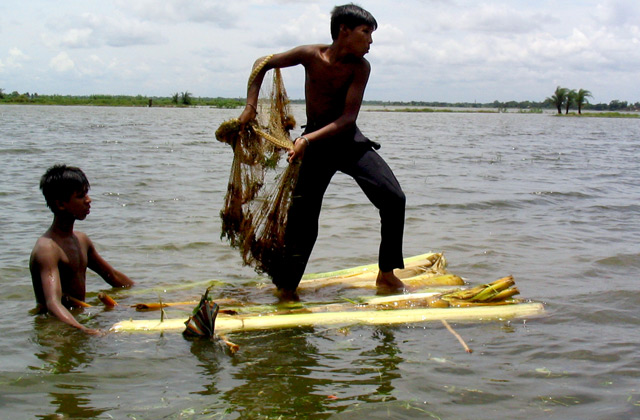 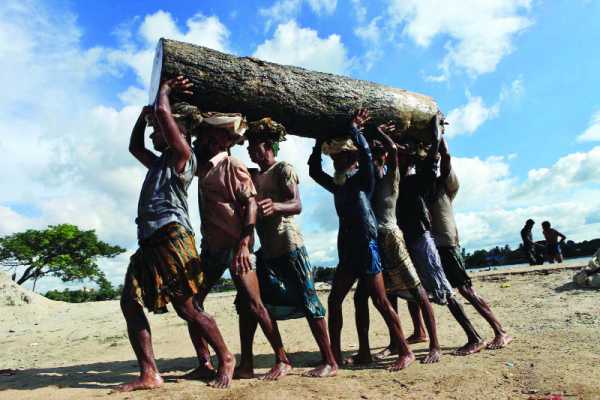 কাঠের গুড়ি বহন করা
নদী থেকে মাছ ধরা
এ কাজগুলো কায়িক শ্রমের উদাহরণ। কাজগুলো যারা করেন  তাদের  আছে বিচিত্র অভিজ্ঞতা এবং  জীবনের আনেক গল্প।
[Speaker Notes: শিক্ষক প্রশ্ন করবেন ছবিতে তোমরা কী দেখছ? ছবিতে কে কোন কাজ করছে? কেন করছে তাদের জীবন-যাপন কীভাবে চলে ?কোন শ্রমের দ্বারা তাদের সংসার ব্যয় মেটায়? শিক্ষার্থীরা উত্তর প্রদানের পর আপনি সঠিক উত্তরটি দিয়ে (উত্তরঃ কায়িক শ্রমের গল্প )  পাঠ  ঘোষণা করবেন।]
কায়িক শ্রমের গল্প
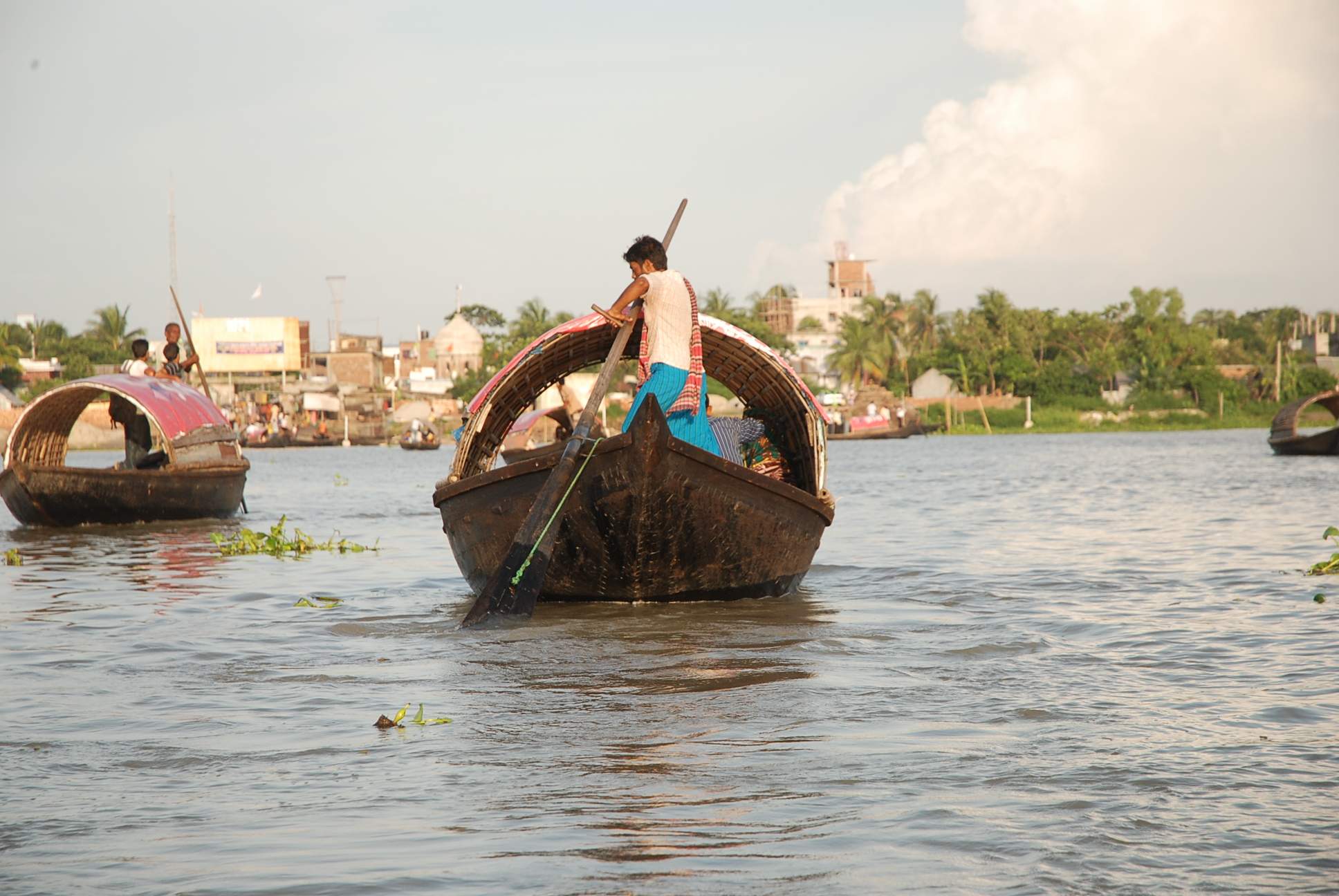 চিন্তা করে বলো কাজগুলো করার পেছনে কোন শ্রম দিতে হয়েছে
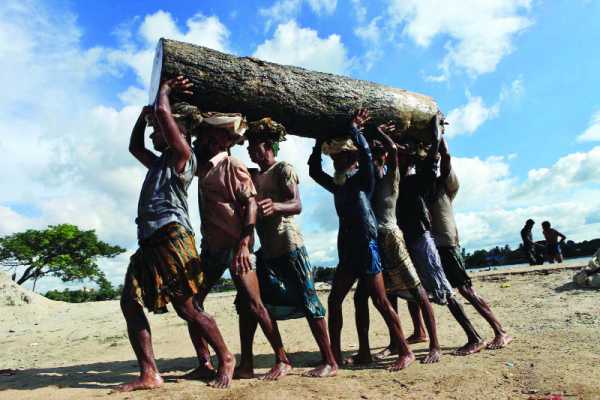 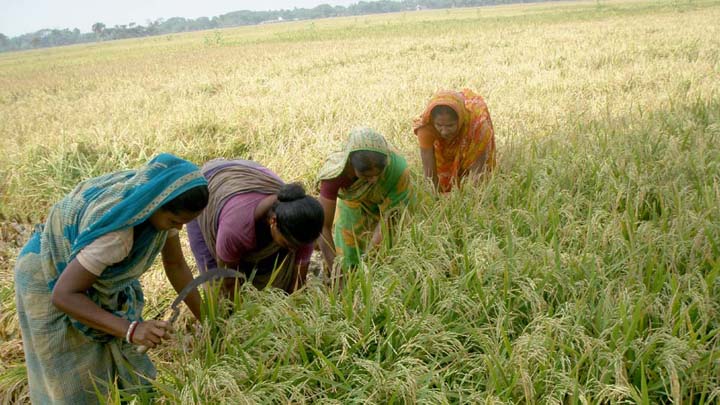 কায়িক শ্রম
[Speaker Notes: শিক্ষক স্লাইডের ছবিগুলো দেখিয়ে শিক্ষার্থীদের কাছ থেকে জেনে নেবে এগুলোতে কোন শ্রমের ব্যবহার করা হয়েছে। পরে উত্তর দেখাবে।]
ছবিতে কী কাজ করছে এবং কেন করছে একটু ভেবে বলো
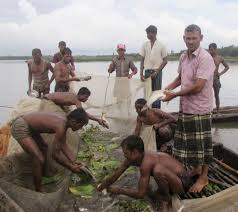 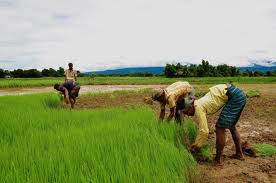 ধানের চারা তুলছে
নদী থেকে মাছ ধরছে
পরিবারের ব্যয় মেটানোর জন্য
[Speaker Notes: শিক্ষক প্রশ্ন করবেন কাজগুলো তারা কেন করে ( উত্তর: পরিবারের ব্যয় মেটানোর জন্য)]
ছবির কাজগুলো কী? এ কাজে কোন শ্রমের ব্যবহার দেখছো?
কায়িক শ্রমের গল্পের ধারণা
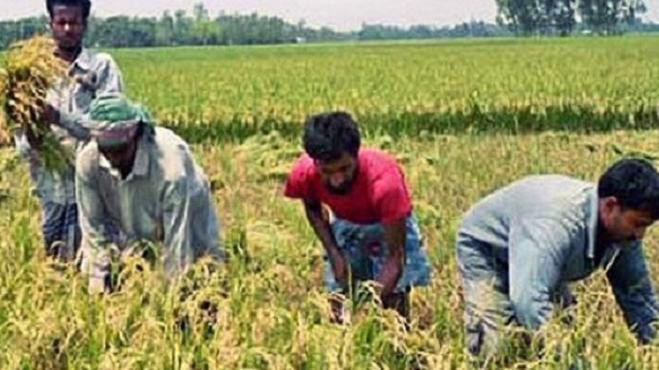 কায়িক শ্রমের গল্প হলো- একজন দিনমজুরের কায়িক পরিশ্রমের ভেতর লুকিয়ে থাকে  তার যে ঘাম ঝরাণোর করুণ কাহিনী।
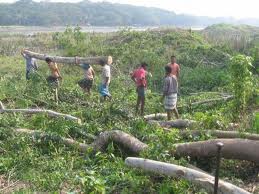 ধান কাটা
কায়িক শ্রম
গাছ কাটা
[Speaker Notes: শিক্ষক শিক্ষার্থীদের  ছবির কাজগুলো জেনে নিয়ে ,কায়িক শ্রমের গল্প কী জানতে চাইবেন এবং পরে  স্লাইডে দেওয়া ধারণাটি দেখাবেন।]
কাজগুলো কেন করতে হয়?
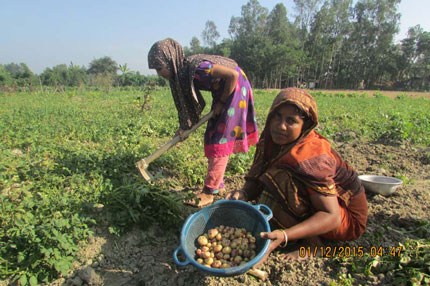 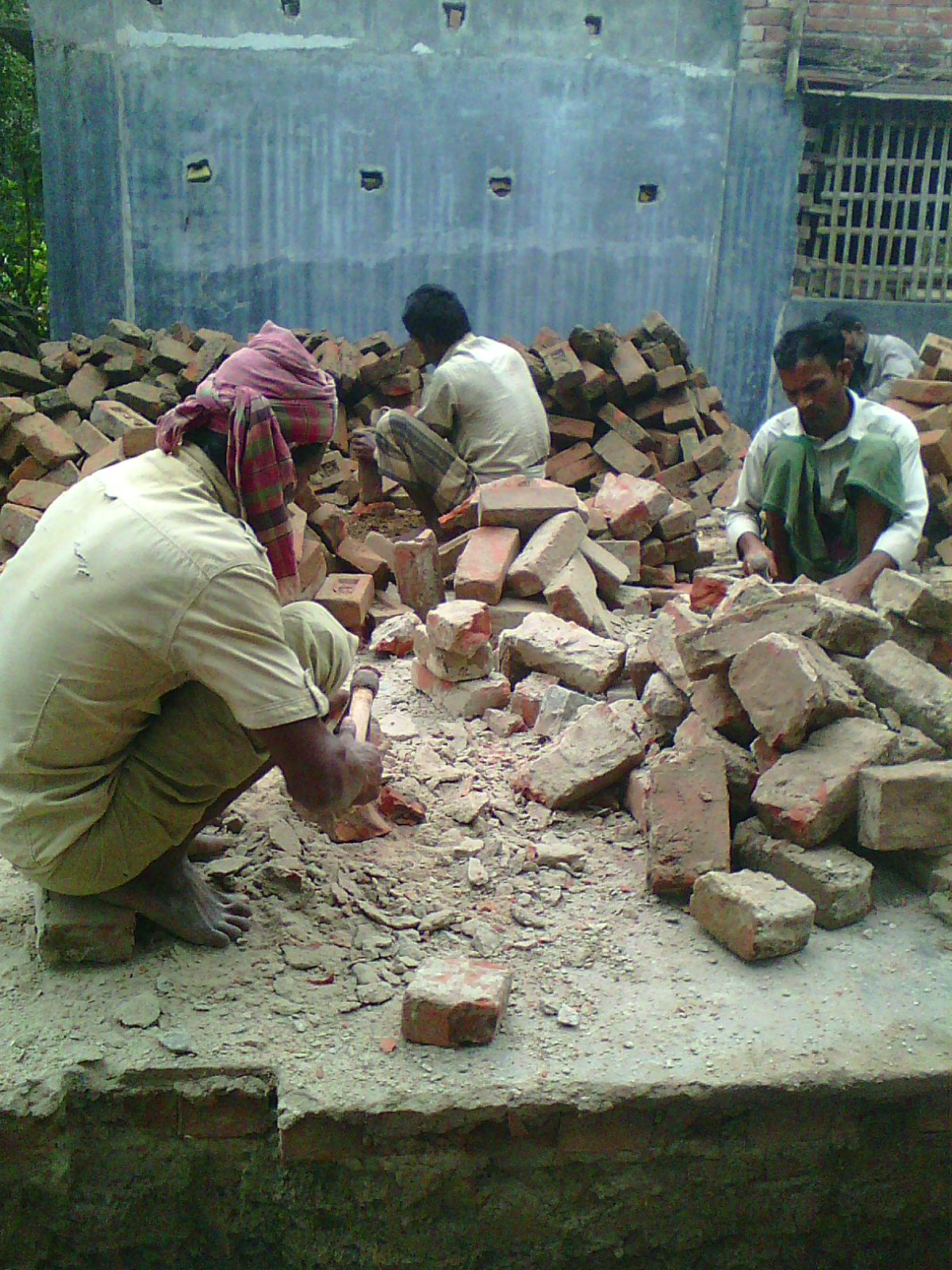 পরিবারের বিভিন্ন খরচ মেটানোর জন্য।
[Speaker Notes: শিক্ষক স্লাইডের ছবি দেখিয়ে শিক্ষার্থীদের কাছ থেকে প্রশ্নোত্তরে কায়িক শ্রমের গুরুত্ব জেনে নিবেন। ( উত্তর:]
ছবিগুলো লক্ষ কর এবং বলো কে কী কাজ করছে?
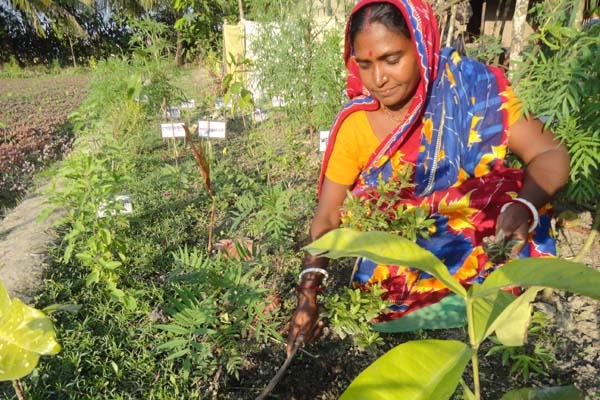 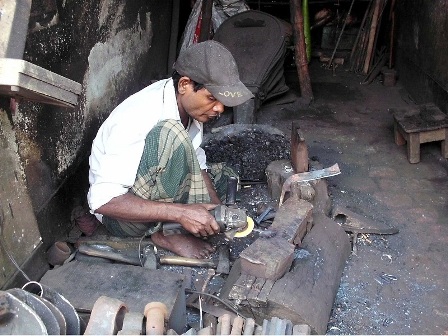 বাগান পরিচর্চা  করছে
লোহা দিয়ে বিভিন্ন জিনিস তৈরি করছে
এই কাজগুলো করতে কায়িক শ্রমের প্রয়োজন হয়
[Speaker Notes: কাজগুলো করতে হলে কোন শ্রমের প্রয়োজন হয়? ( কায়িক শ্রমের)]
কাজগুলো না করলে কী সমস্যা  হতো?
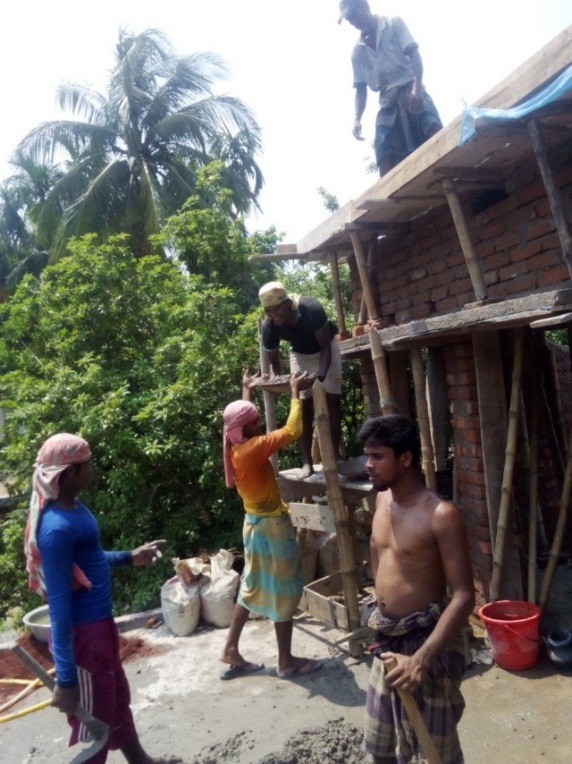 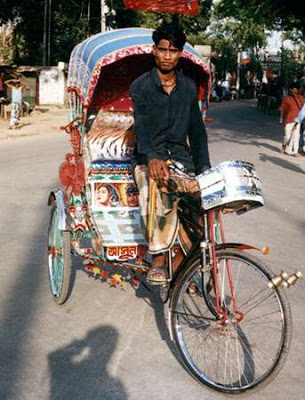 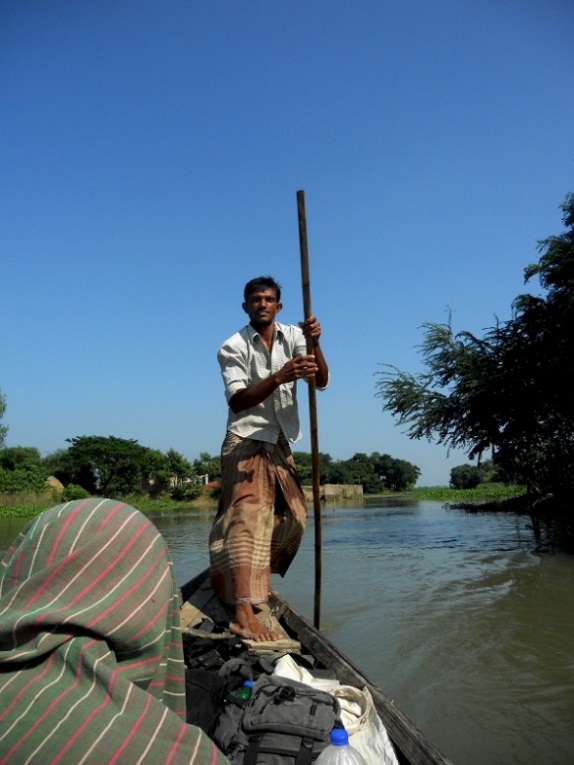 যাতায়াতের, ঘর-বাড়ি তৈরি সর্বোপরি আমাদের উন্নত জীবন-যাপনে অসুবিধা হতো।
[Speaker Notes: শিক্ষক প্রথমে শিক্ষার্থীদের কাছ থেকে জেনে নিবেন ছবির কাজগুলো যদি তারা না করতো তা হলে আমাদের সমাজে কী কী  অসুবিধা হতো?]
ছবির কাজগুলো থেকে সমাজ কীভাবে উপকৃত হয়?
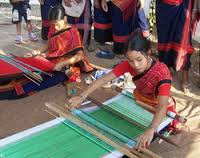 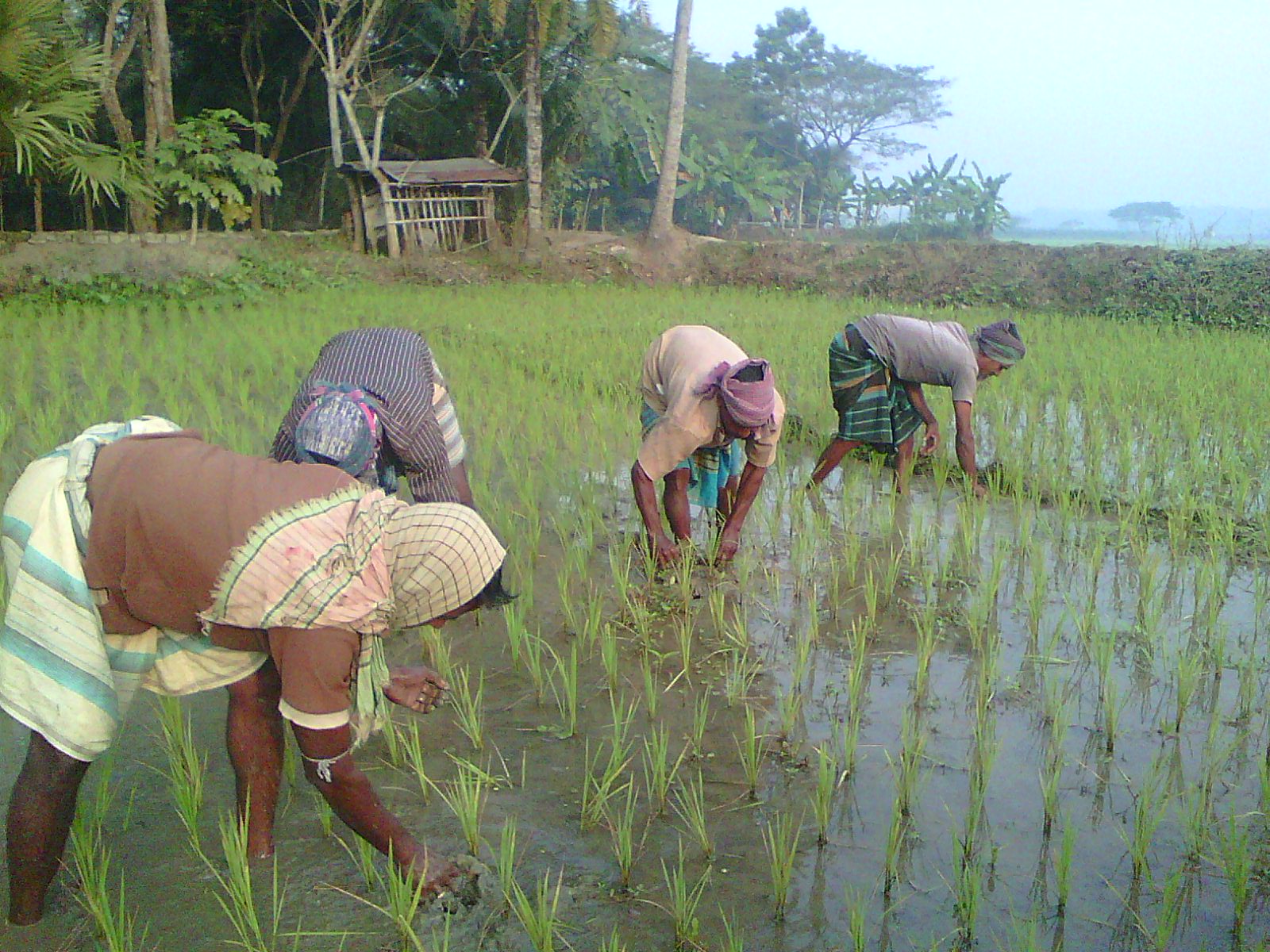 উৎপাদিত ফসল আমাদের খাদ্যের চাহিদা মেটায়, কাপড় আমাদের বস্ত্রের চাহিদা মেটায়।
[Speaker Notes: সম্ভাবয উত্তর: উৎপাদিত ফসল আমাদের খাদ্যের চাহিদা মেটায়, কাপর আমাদের বস্ত্রের চাহিদা মেটায়]
ছবির দুজন ব্যক্তি কোন শ্রমে নিয়োজিত?
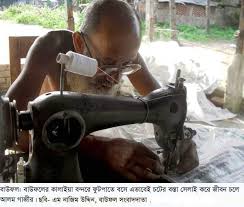 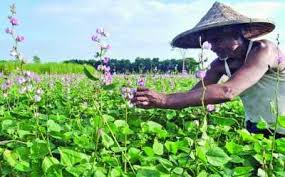 কায়িক শ্রমে
দলগত কাজ
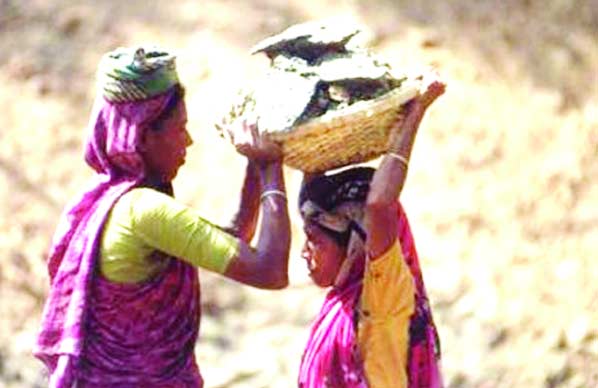 কায়িক শ্রম দ্বারা পরিবারের ব্যয় মেটানো হয় এ রকম কিছু কাজের নাম লিখ
[Speaker Notes: শিক্ষক প্রশ্ন করবেন ছবিতে তোমরা কী দেখছ? ছবির কাজটি কোন শ্রমের ? উত্তরগুলো হতে পারে দিনমজুর, কৃষি কাজ, রিকশা চালানো, ভ্যান চালানো  প্রভৃতি।]
মূল্যায়ন
১।  কয়েকটি কায়িক শ্রমের নাম বলো
২। কায়িক শ্রমের ফলে আমাদের কী উপকার হয়?
[Speaker Notes: সম্ভাব্য উত্তর: ১। রিকসা চালান ২। মাটি কাটা ৩। ইট ভাঙ্গা ৪। ক্ষেতমজুর প্রভৃতি।]
বাড়ির কাজ
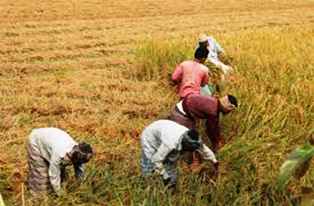 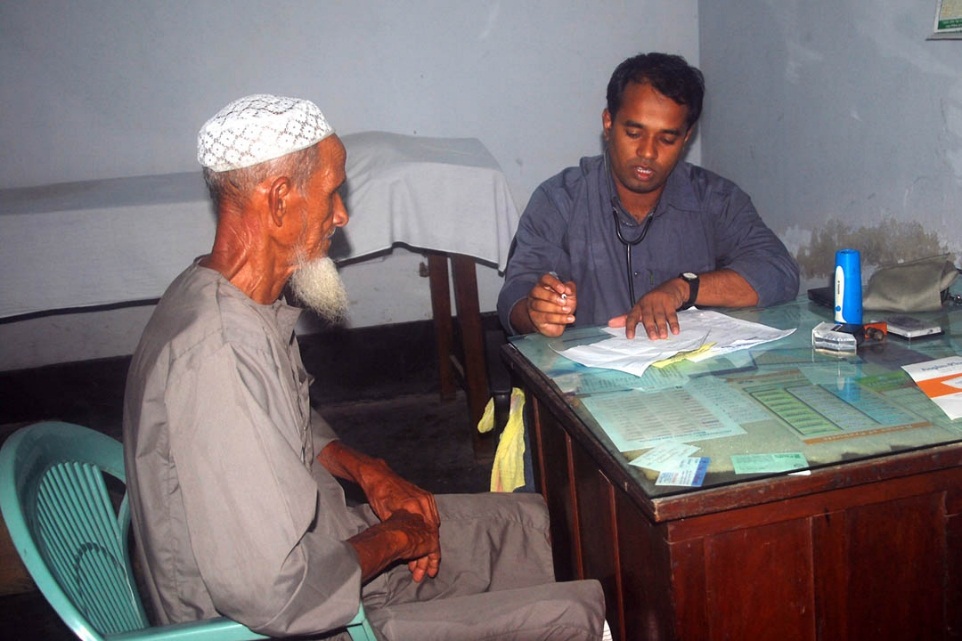 তোমার পরিবারের কে কোন কোন ধরনের কায়িক শ্রম করে থাকে তা লিখে আনবে।
[Speaker Notes: সম্ভাব্য উত্তর: কৃষি কাজ, মাছ ধরা, দিনমুজুর, ইট ভাঙ্গা প্রভৃতি ।]
ধন্যবাদ